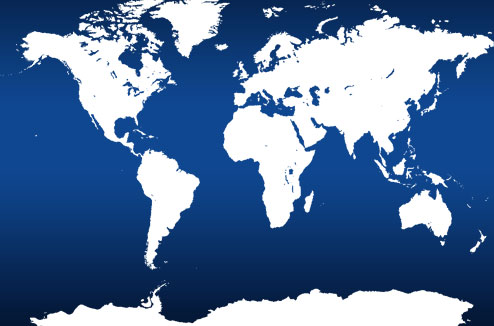 Fully Persistent B-Trees
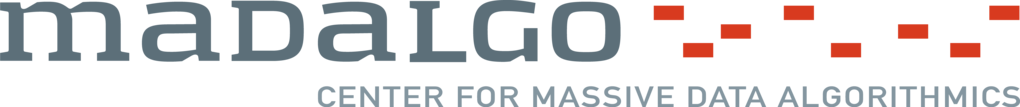 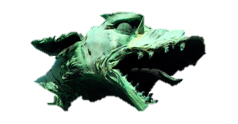 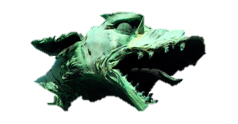 4th Workshop on Massive Data Algorithmics , Ljubljana, Slovenia, September 13, 2012
Binary Tree
3
8
2
1
6
9
4
7
Binary Search Tree
3
8
2
1
6
9
4
7
Dynamic Binary Search Tree
3
8
2
1
6
9
4
7
5
Balanced Binary Search Tree
3
8
2
Height 
O(log n)
1
6
9
4
7
Report(2,7)
3
8
2
Height 
O(log n)
1
6
9
4
7
Time O(log n + t)
Red-Black Tree
3
8
2
1
6
9
4
7
5
Bayer 1972
Red-Black Tree - rebalancing
restructure
6
3
6
O(1)
3
8
8
3
2
4
2
9
7
1
6
9
1
4
7
recolor
O(log n)
5
5
Bayer 1972
Partially
Persistent
Ephemeral
Fully
Red-Black Tree
Contributions of  Driscoll et al.

Red-black trees with O(1) modifications per update (displacement paths)

General technique to make pointer based data structures fully persistent
Version 
tree
3
3
3
3
3
3
3
3
3
3
2
8
2
8
2
8
2
8
2
2
2
8
8
8
2
8
2
6
6
6
6
6
9
6
9
1
1
1
6
6
9
1
6
9
3
3
3
8
8
8
7
7
4
7
2
2
2
4
4
4
7
7
7
9
9
9
query only
1
1
1
5
5
5
Expensive to record updates performing many modifications
Driscoll, Sarnak, Sleator, Tarjan 1986
IO model
RAM model
Fully PersistentSearch Trees
Disk
Memory
B
Memory
CPU
CPU
Binary Search Trees
Complexity  =
# block transfers
Complexity  =
# instructions
B-Trees
Red-Black Trees
Bayer 1972
Bayer 1972
Maintaining 
Order in a List
Dietz, Sleator 1987
Incremental B-Trees
Red-Black Trees w.
Displacement Paths
Driscoll et al. 1986
IO EfficientNode Splitting
Full Persistence: Node splitting
Driscoll et al. 1986
Fully Persistent
B-Trees
Fully Persistent Balanced Binary Search Trees
Driscoll et al. 1986
[Speaker Notes: Making Data Structure Persistent [STOC 86, Driscoll, Sarnak, Sleator, Tarjan]
Two Algorithms for Maintaining Order in a List [STOC 87, Dietz, Sleator]	
Red-Black Trees [Acta Informatica(1) 290-306, Bayer 1972]
B-trees [Acta Informatica(1) 173-189, Bayer 1972]]
Results
n  	=  # elements in B-tree
t	=  output size
m	=  # versions / updates
B 	=  block size
Incremental B-tree with range searches in O(logB n + t/B) IOs, updates in O(logB n) IOs with O(1) key and pointer modifications, O(n/B) space
Any emphemeral pointer based IO data structure with O(1) indegree can be made fully persistent with O(1) overhead per block access and O(log2 B) IOs amortized overhead per field modification
Fully persistent B-tree with updates in O(logB n + log2 B) IOs amortized, range searches in O(logB n + t/B) IOs, O(m/B) space
Partial
Full
Incremental Search Tree Updates
degree [B,2B]
  height O(logB n)
B-Tree
x
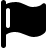 Incremental B-tree
Range searches visit O(logB n + t/B) nodes. 
Updates...
visit O(logB n) nodes
modify O(1) pointers and keys
creates O(1) new empty nodes
w
w
Cascaded recoloring
Cascaded
splitting
x
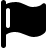 w
x
x
x
...
...
...
...
y
y
Displacement path wx   flip all colors on path + all red siblings (flag w with x)
x
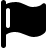 w
w
w
Overflow flag 
(path wx)
Counts twice
Ready to overflow
Splitting pair
Driscoll et al. 1986
[Speaker Notes: Invariant: All children outside the displacement path are black]
Full persistence : Node Splitting Technique
Driscoll, Sarnak, Sleator, Tarjan 1986
1
4
3
2
1
4
7
5
3
6
2
increasing version
... in the IO model
O(B) fields & updates in a node
local version list LVL of all version ids in block
each in-pointer spans O(1) verions in LVL
Version list
(order maintenance data structure)
preorder traversal
7
5
6
Version tree  (numbers = version ids)
Dietz, Sleator 1987
Fat node	Queries = binary search among versions

Node splitting (# ekstra fields ≥2∙indegree)
Updates (1,x) (6,y) (7,z)
[5,3[
Bottleneck  Insert 5 in ancestor(s) LVL lists using binary search in the LVL
[4,3[
[4,5[
[0,5[
[5,[
[0,[
split 

version 5
13
Main result
Fully persistent B-tree with updates in O(logB n + log2 B) IOs, searches in O(logB n + t/B) IOs, using space O(m/B)
?
Thank You
[Speaker Notes: Related work: ACUNU considers the problem of batched updates, essentially trying to speed up updates by a factor O(B), for random input. Require VERSION tree to be in internal memory.

Multi-version databases

Oracle

BTRFS filesystem has support for full persistence]